CELEBRaNDO ÁFRICA
Un acercamiento al Continente Africano a través de las lenguas.
Departamento de francés
L’Afrique Francophone
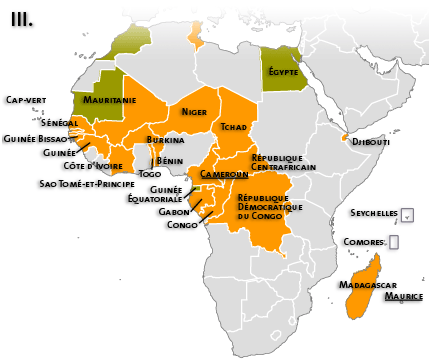 Guinea ecuatorial
Inmaculada Afang, alumna de la Escuela, nos ofrecerá una visión general sobre su país de origen.
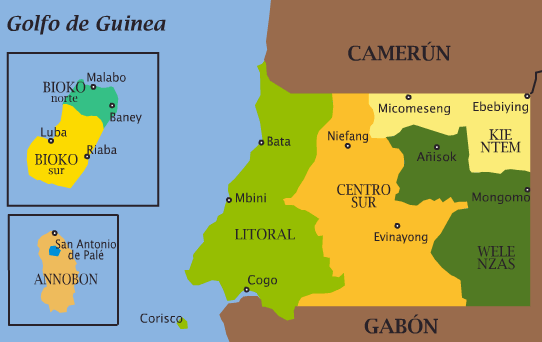 Educáfrica-taller intercultural
EducÁfrica nos trae una propuesta musical para acercarnos a la realidad africana a través de imágenes positivas y actuales del continente.
L’Afrique A la Croisée des Chemins.
Jean de Dieu Madangi, natural del la República Democrática del Congo, profesor del British School de Madrid, y presidente de la Asociación Bwato (AIB) nos hablará de la diversidad de culturas del mundo africano así como del universo simbólico tradicional de éste y de su relación con el contemporáneo.
Negritud – África de ida y vuelta
Verónica Guinea, profesora del Departamento de Francés, nos hablará de este movimiento ideológico y literario de la primera mitad del siglo XX que se dio en llamar NEGRITUD.
LA MUJER EN ÁFRICA
Nicole Ndongala, natural de la República Democrática del Congo, es voluntaria en la Asociación Karibu. Nicole nos hablará de la Mujer en África.
Ciclo de cine africano
Cine africano en Inglés, Francés y Alemán. Con la colaboración del Centro Cultural de Móstoles.
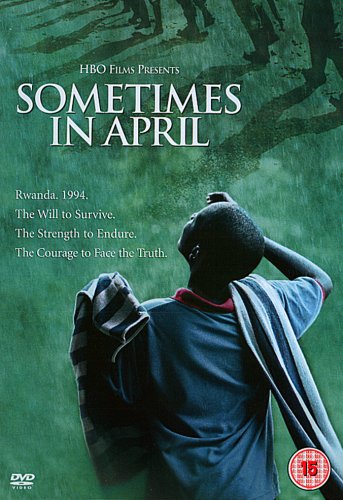 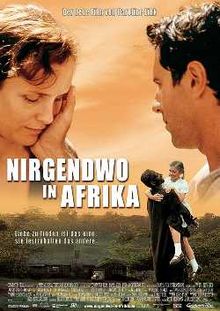 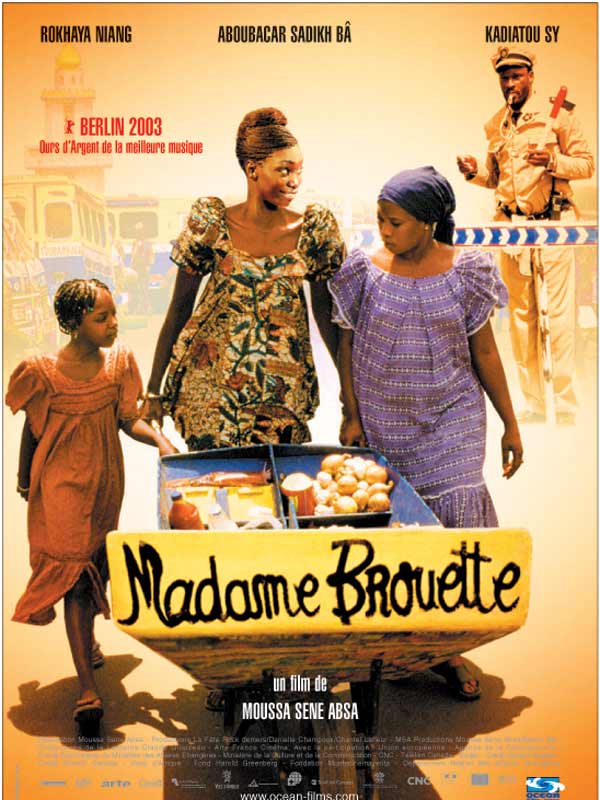 Moda africana
Muestra de trajes tradicionales y actuales a cargo de María Araceli Salami
Sieriche, Guinea Ecuatorial.   

Mercadillo de artículos
de moda (bolsos, pañuelos, 
faldas…)
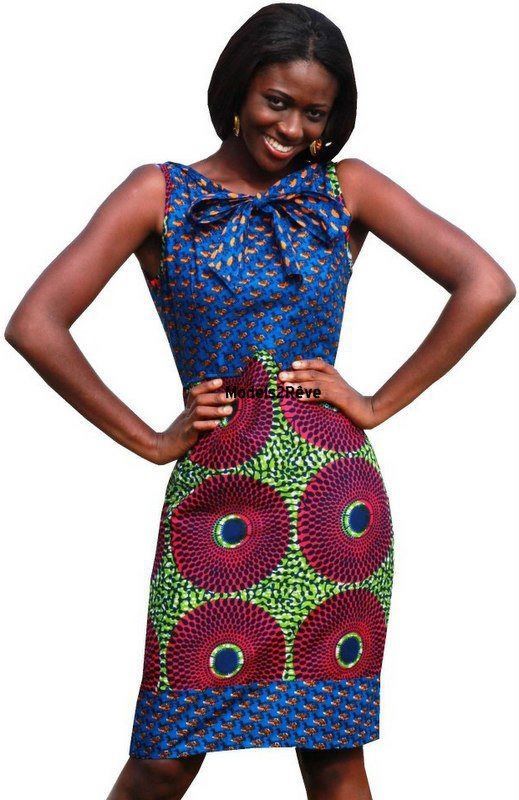 Et bien d´autres surprises…!
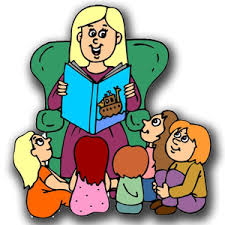 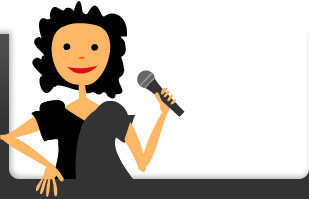 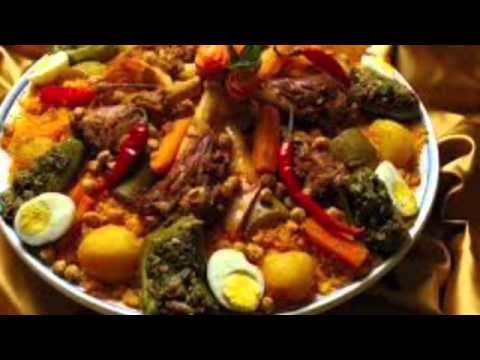